Буллинг, как причина возникновения суицидального поведения несовершеннолетних
Формы
Признаки школьной травли:
Ребенок постоянно находится в подавленном настроении;
Стал получать плохие отметки, замечания;
Ищет предлог, чтобы не идти в школу;
По дороге в школу и домой выбирает обходные маршруты;
Приходит с испорченной или в грязной одежде, порванными учебниками и тетрадями;
То и дело “теряет” вещи и карманные деньги;
Не выходит играть во двор;
Часто приходит с синяками и ссадинами;
Не встречается с одноклассниками, не приглашает их домой и не ходит в гости;
Стал замкнут, вспыльчив.
Типичные ошибки взрослых
Проблемы ребенка для нас не существенные;
Сами разберутся;
Делать вид, что ничего не происходит;
Ждать, что само пройдет;
Оправдывать, объясняя;
Путать травлю и непопулярность;
Считать травлю проблемой жертвы;
Считать травлю проблемой личностей, а не группы;
Давить на жалость;
Принимать правила игры.
Последствия для жертвы травли могут быть:
Трудности в учебе, невозможность сосредоточиться из-за постоянного стресса;
Многочисленные пропуски занятий, потому что идти в школу страшно и находиться там мучительно;
Устойчиво сниженная самооценка, неверие в свои силы, искаженный образ себя как “ущербного”, не такого как надо;
Тревожные расстройства, в т.ч. стойкие и тяжелые формы;
Депрессивные расстройства, в т.ч. стойкие и тяжелые формы;
Социальные неврозы, сложности с общением, с завязыванием и поддержанием социальных связей, которые будут оставаться долгие годы после школы;
Психосоматические (обусловленные стрессом) заболевания, которые так же могут быть длительными и устойчивыми к лечению;
Суицидальные мысли и попытки, которые отмечаются у жертв травли в 5 раз чаще, чем у остальных школьников.
«Сами разберутся» (2020) — документальный фильм, в котором рассказываются истории нескольких героев, столкнувшихся с проблемой травли. Режиссёр фильма — Сергей Хазов-Кассиа.
«Среди персонажей:
мать девочки, которая покончила с собой из-за травли в школе;  
вчерашние подростки, пережившие издевательства и оставшиеся с тяжёлыми эмоциональными ранами;  
девушка, которая сама занималась буллингом и теперь осознаёт свои ошибки.
Агрессоры часто не считают, что делаю что-то плохое. Более того, не думаю, что жертва травли может страдать: она сама виновата, да и они же ПРОСТО ШУТЯТ.
4 МАЯ ВО ВСЕМ МИРНЕ ОТМЕЧАЕТСЯ ДЕНЬ БОРЬБЫ С БУЛЛИНГОМ
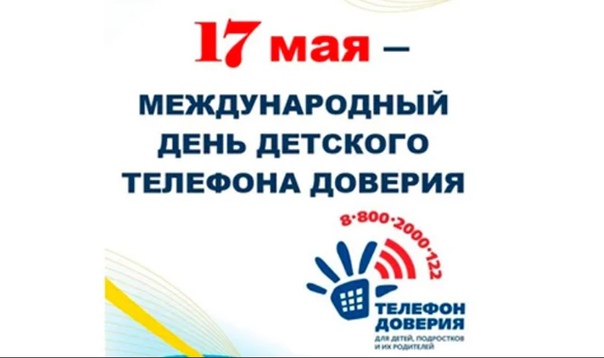 Формы памяток для подростков
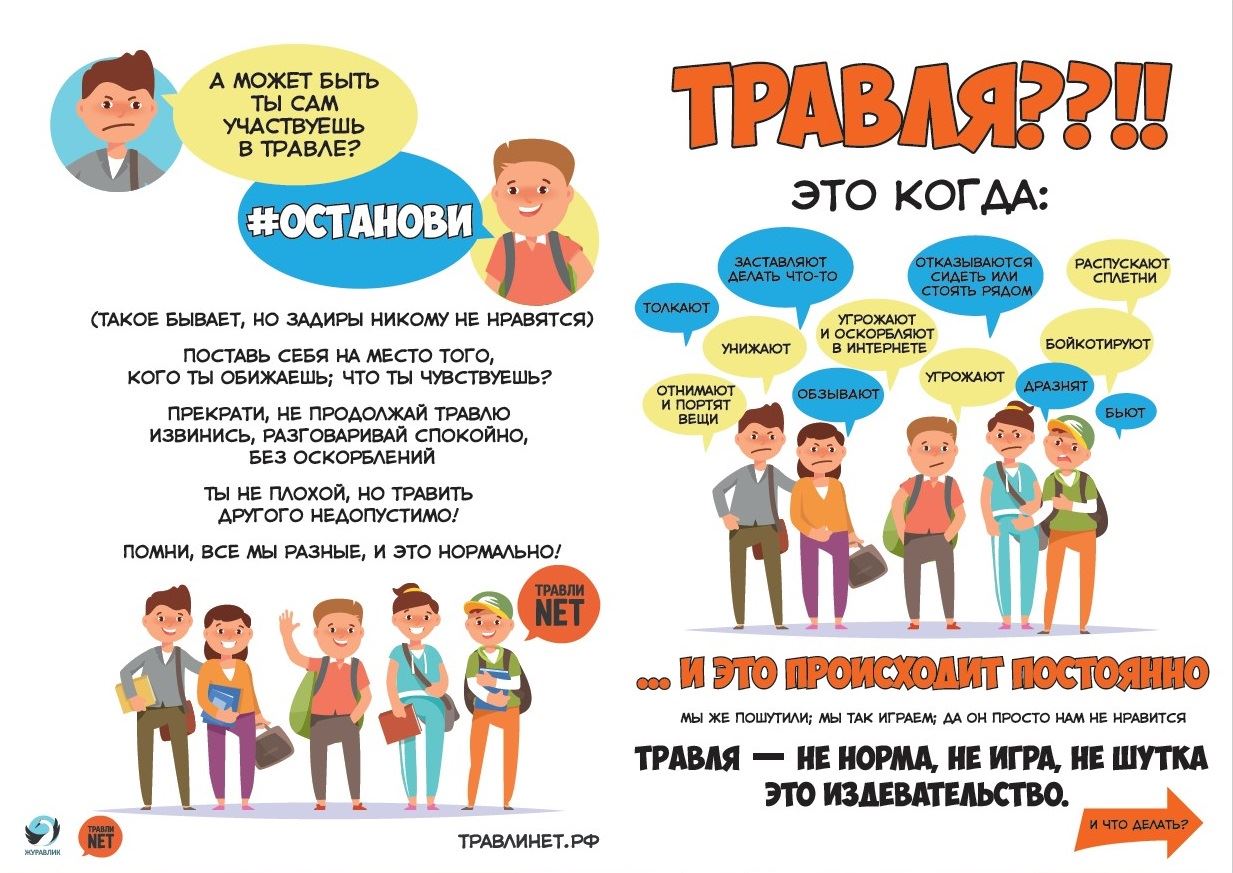